HORT 308
MEDICINAL AND AROMATIC PLANTS
Arjun
B.N.Terminelia arjunaFamily:Combretaceae
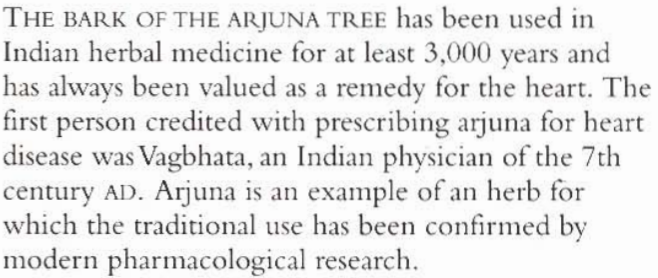 Habitat and Cultivation
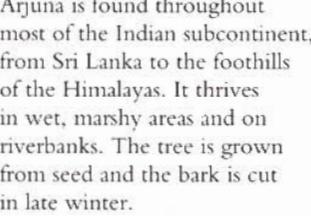 Key Constituents
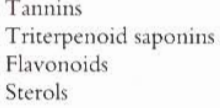 Key Actions
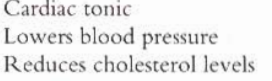 Research
Through research in India since 1930 it has been proved Arjun as
Cardiac Tonic
Reduce blood Cholesterol
Traditional and Current uses
Traditional Heart remedy
Leaf juice for earache
Decoction for Diarrhea and Dysentery
For Poisoning and Scorpion sting
Modern heart remedy
Parts Used
Bark
Leaves
Key preparations
Infusion
Decoction
Tincture
Powder
Ginger
B.N. Zjngiber officinalFamily:Zingibereacea
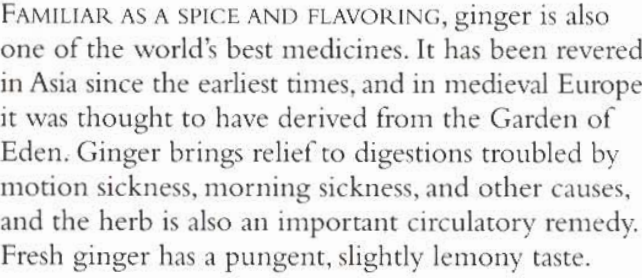 Habitat and Cultivation
Native to Asia
Grown in throughout the tropics, It needs plenty of water ,fertile soil and shady places
Key Constituents
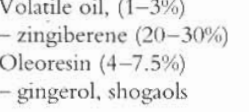 Key Actions
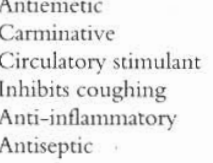 Research
Antiemetic (Motion sickness and post operative Nausea proved better than conventional medicine in London 1990)
Antiseptic
Traditional and Current uses
Digestive Problems (Indigestion, Colic ,Gas, intestinal infections)
Circulatory Problems(Stimulate blood flow to surface specially to hands and feet)
Increase sweating and reduce body temperature in fever
Respiratory conditions(Cough, cold and flu etc.)
Parts Used
Rhizomes (Fresh and dried)
Key Preparations
Infusion
Essential oil
Tincture
Capsules
Precautions
Do not use essential oil internally.
Do not ginger medicine when suffering from peptic ulcer
Making Herbal Remdies
Infusions
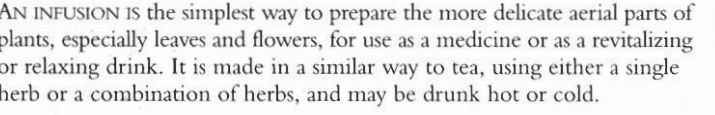 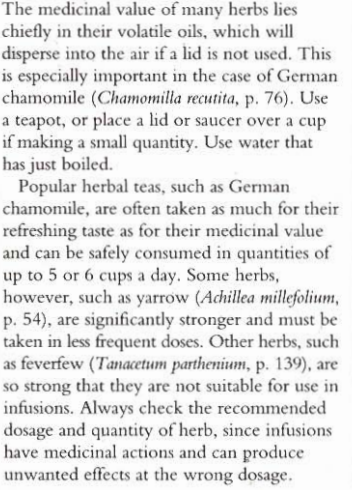 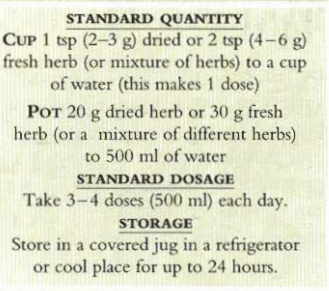 Decoctions
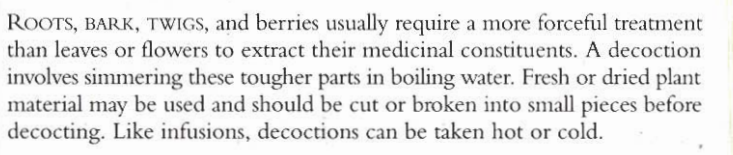 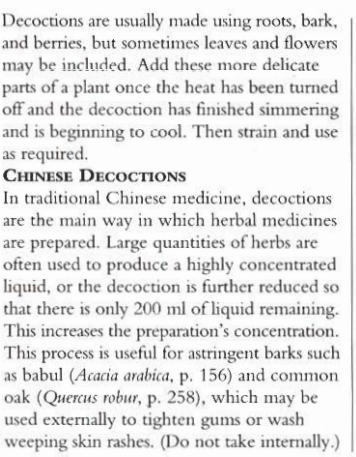 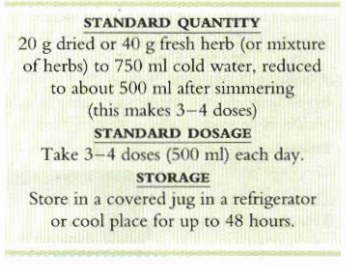 Tinctures
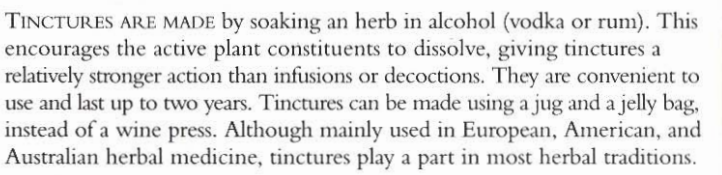 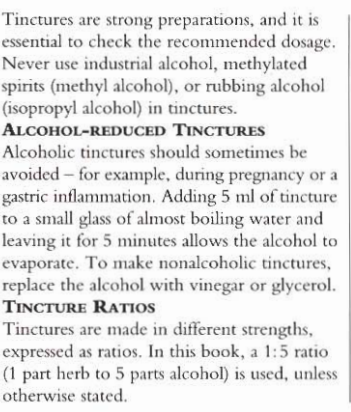 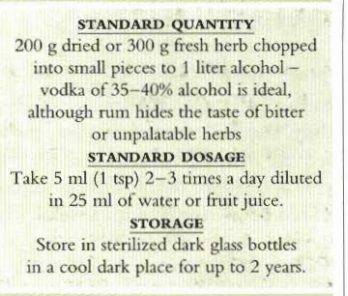 Capsules and Powders
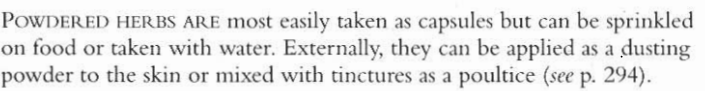 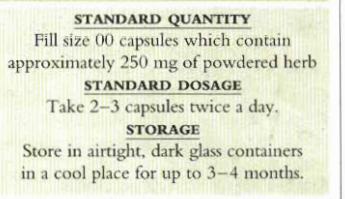 Tonic Wines
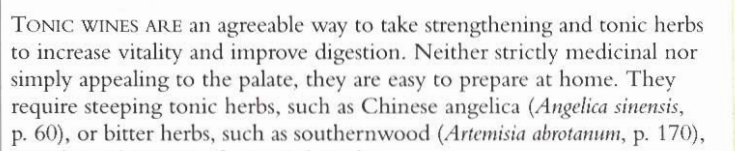 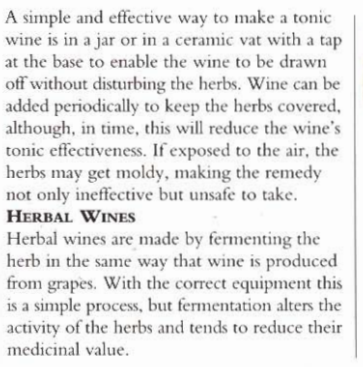 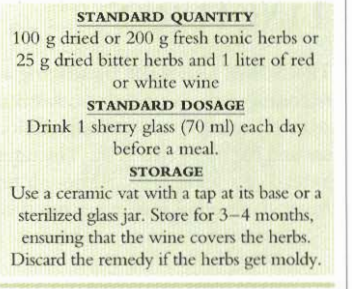 Syrups
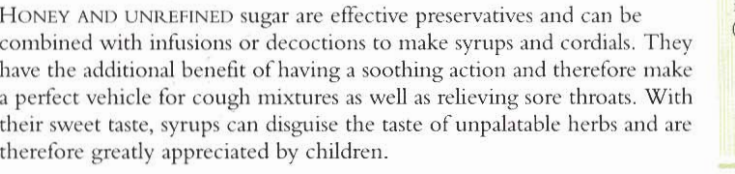 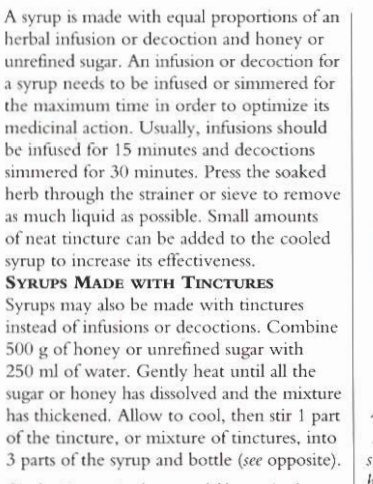 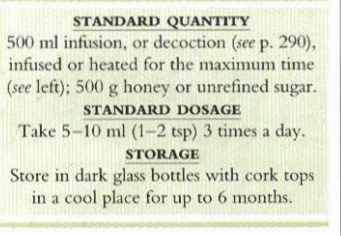 Infused Oils
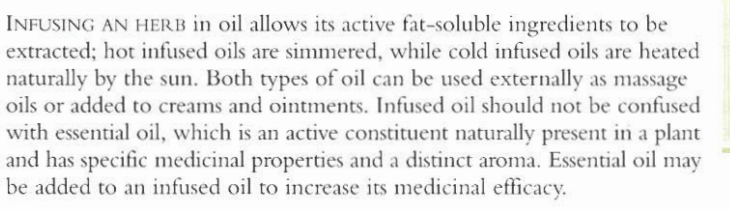 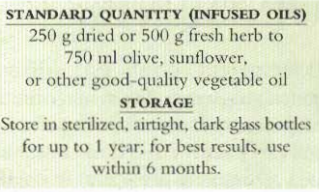 Ointments
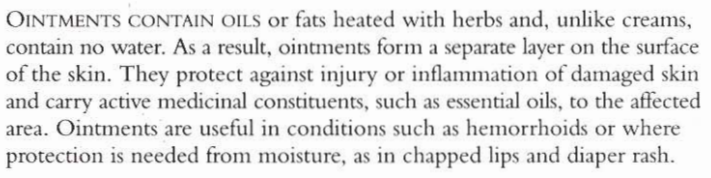 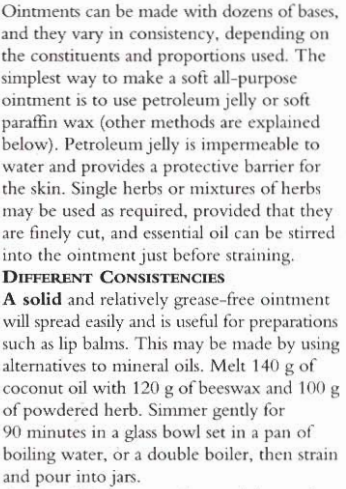 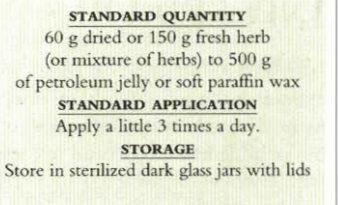 Poultices
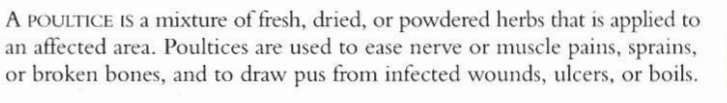 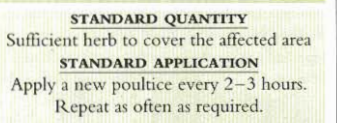 Creams
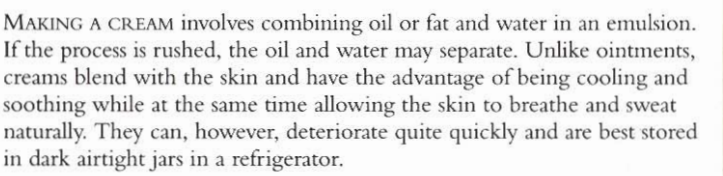 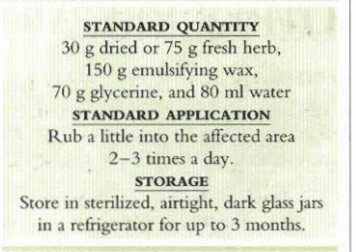 Compresses and Lotions
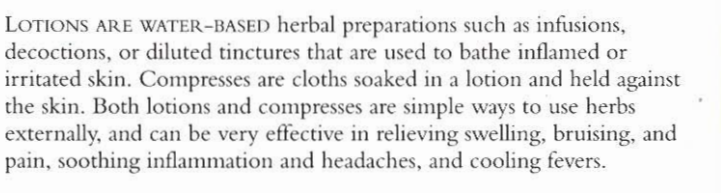 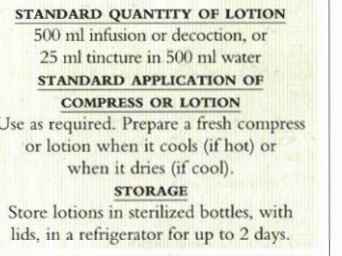